Monitorizarea și Controlul Bioproceselor Fermentative
Bioing. Ivanov Andrei
Activitate Cercetare Analitică
Laborator Chimie Umedă
Cuprins
Introducere
Senzori de software
Senzori de software utilizați în monitorizarea și controlul bioproceselor
Modelarea și optimizarea procesului de fermentație a penicilinei G
Programe de tip software pentru monitorizarea și optimizarea bioproceselor 
Concluzii
Bibliografie selectivă
Sisteme biologice – grad ridicat de complexitate.


Subunități care alcătuiesc sistemele biologice.


Monitorizarea, controlul și optimizarea bioproceselor - sarcină dificilă, datorită complexității. 


Ghiduri de reguli emise de organe regulatorii - asigurarea și controlul calității produselor obținute în urma proceselor fermentative.
Senzori de software
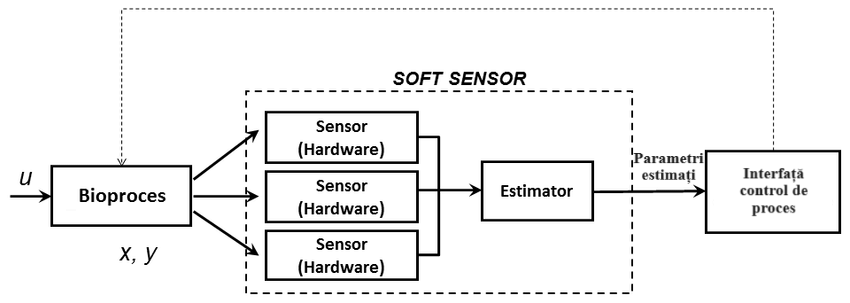 Combinație de modele de software și intrări hardware care utilizează semnalele primite pentru a deriva noi valori
Senzori de software utilizați în controlul bioproceselor
1
1
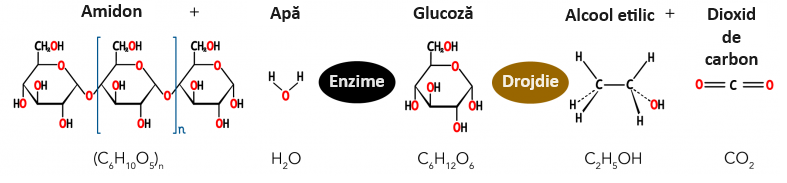 Modelarea și optimizarea procesului de fermentație a penicilinei G
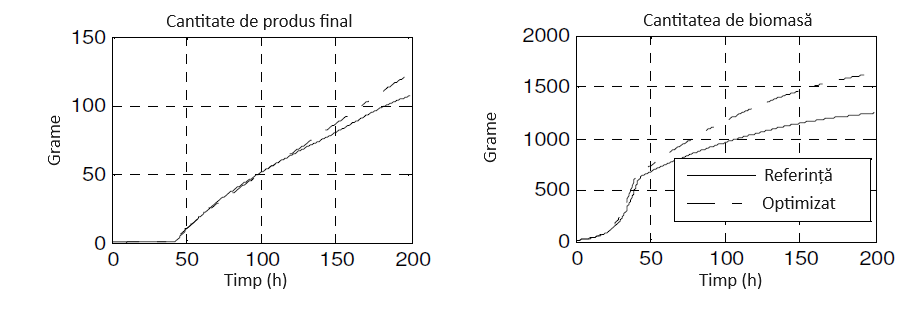 Număr mare de variabile/constante
Complexitate ridicată
Acuratețe ridicată
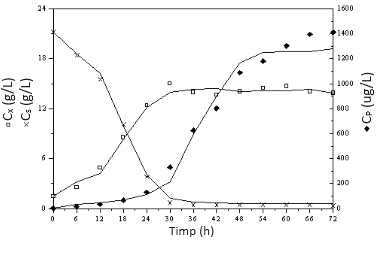 Date experimentale reprezentate împreună cu date obținute în urma modelului matematic aplicat
MATLAB – software utilizat pentru simularea bioproceselor fermentative cu producția de penicilină
Avantaje
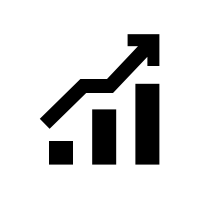 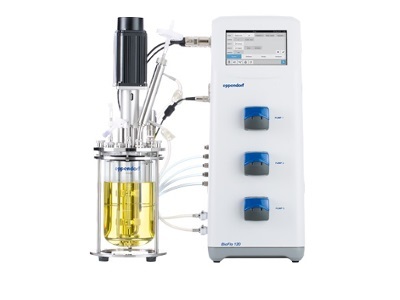 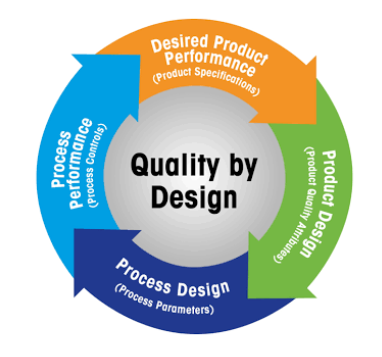 Facilitarea procesului de scale-up
Bioreactor de laborator
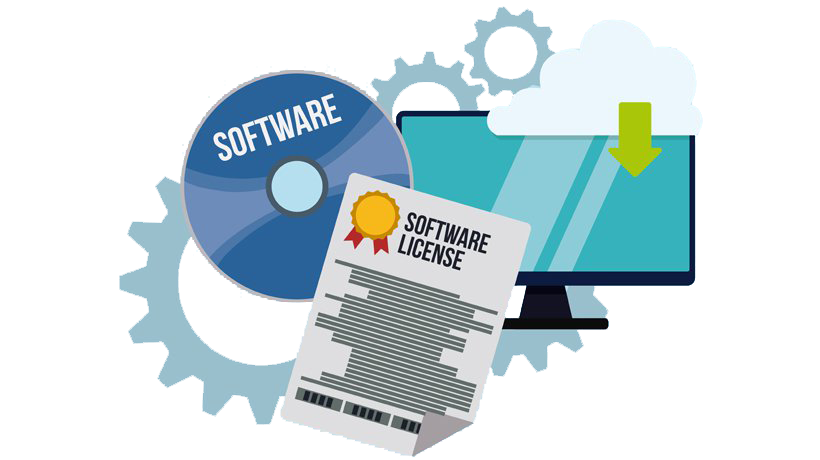 Cost redus
Implementarea conceptului de Quality by Design
Licență de software
Concluzii
Monitorizarea și optimizarea unui bioproces facilitează implementarea conceptului „Quality by Design”.

Optimizarea proceselor fermentative poate duce la rezultate mai bune în producția de substanțe active precum penicilina, prin creșterea randamentului.

Optimizarea bioproceselor de fermentație poate facilita procesul de scale-up.
Bibliografie selectivă
Phillip Noll, Marius Henkel, History adn Evolution of Modelling in Biotechnology: Modeling and Simulation, Application and Hardware Performance, Computational and Structural Biotechnology Journal, vol. 18 3309-3323, 2020;
Dan Paulsson, Robert Gustavsson, A Soft Sensor for Bioprocess Control Based on Sequential Filtering of Metabolic Heat Signals, Sensors, vol. 14, 17864-17882, 2014;
Hongwei Zhang, Evolutionary optimization of a fed-batch penicillin fermentation process, Computer Communication Control and Automation (3CA) 2010 International Symposium, 2010, 403-406;